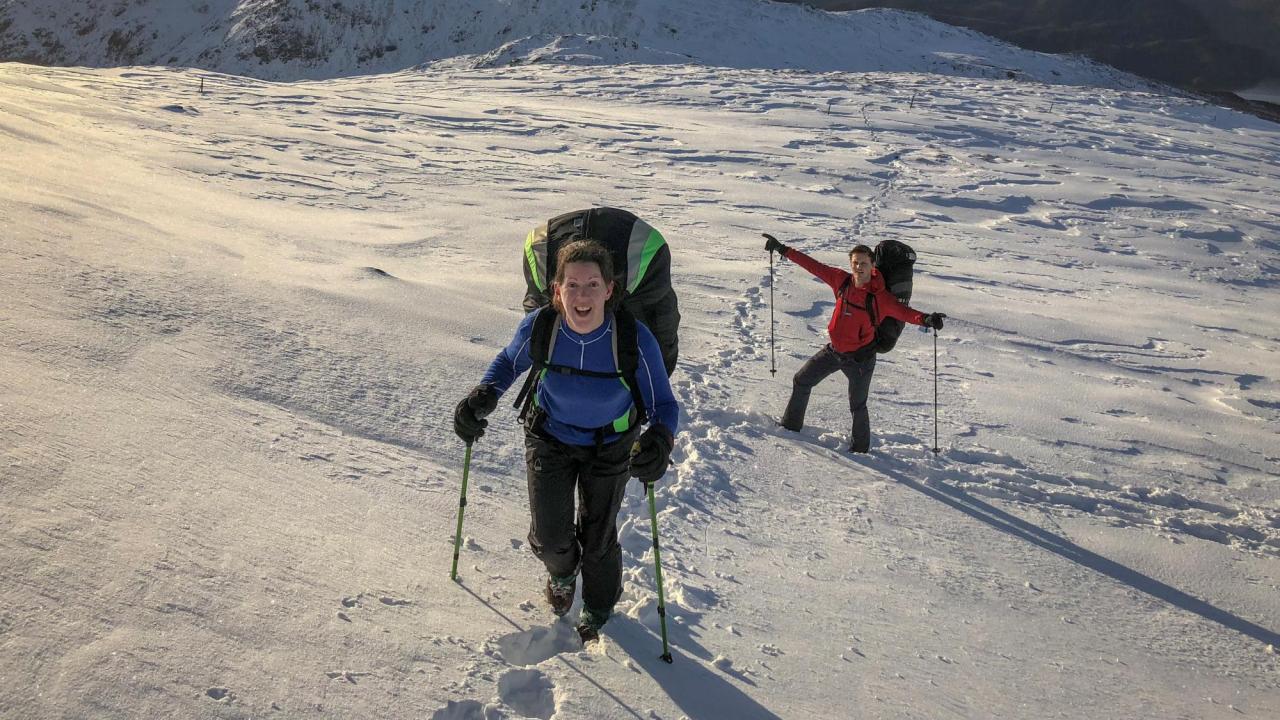 COLD INJURY
Dr Matt Wilkes
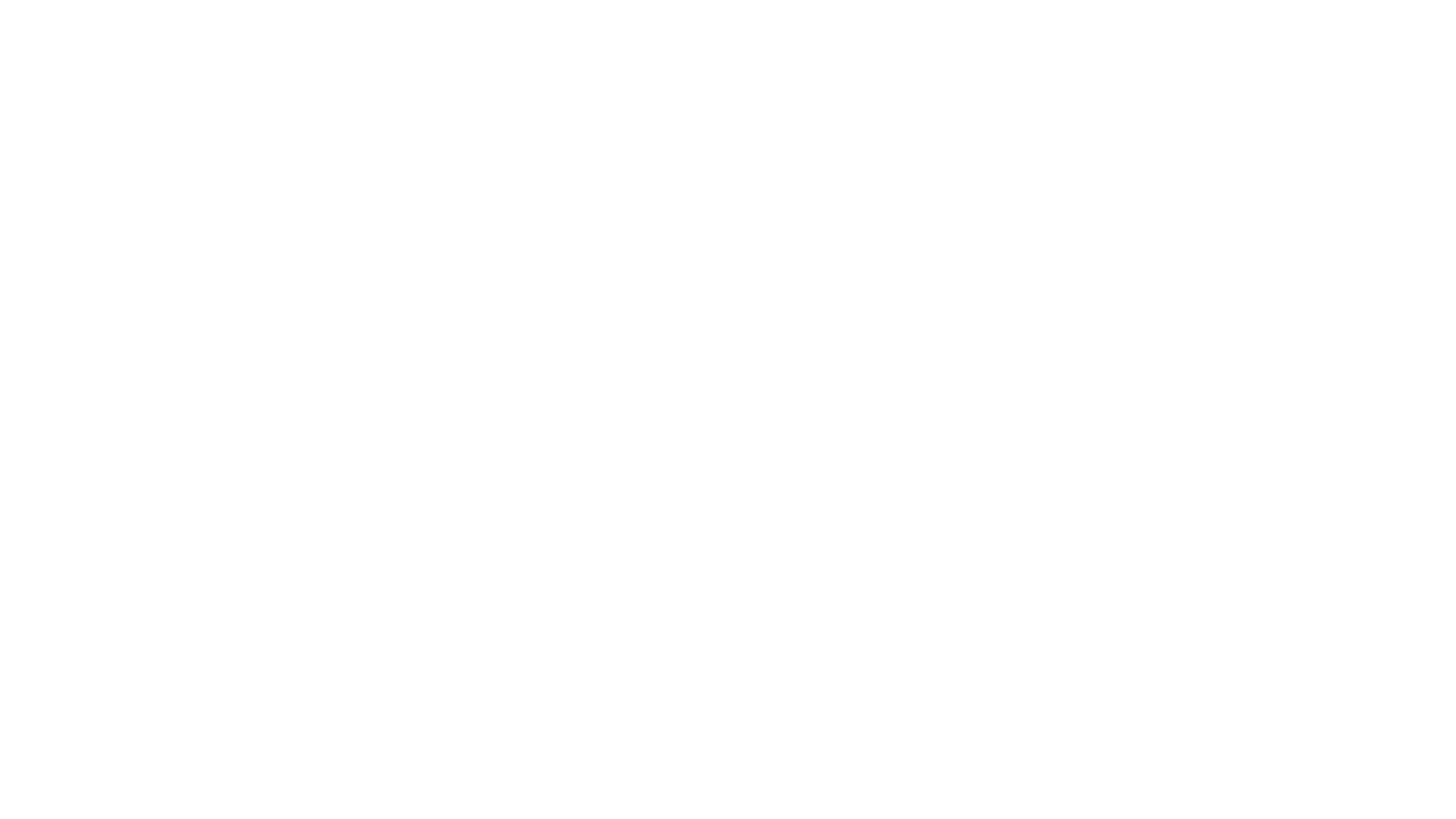 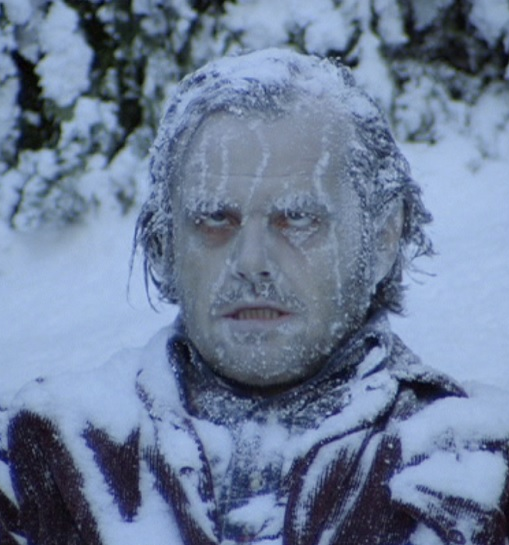 Cold
Heat balance
Getting cold
Hypothermia
Cold injury
Heat production and transport
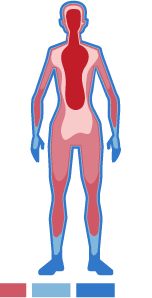 Muscle activity
Catabolism
Blood
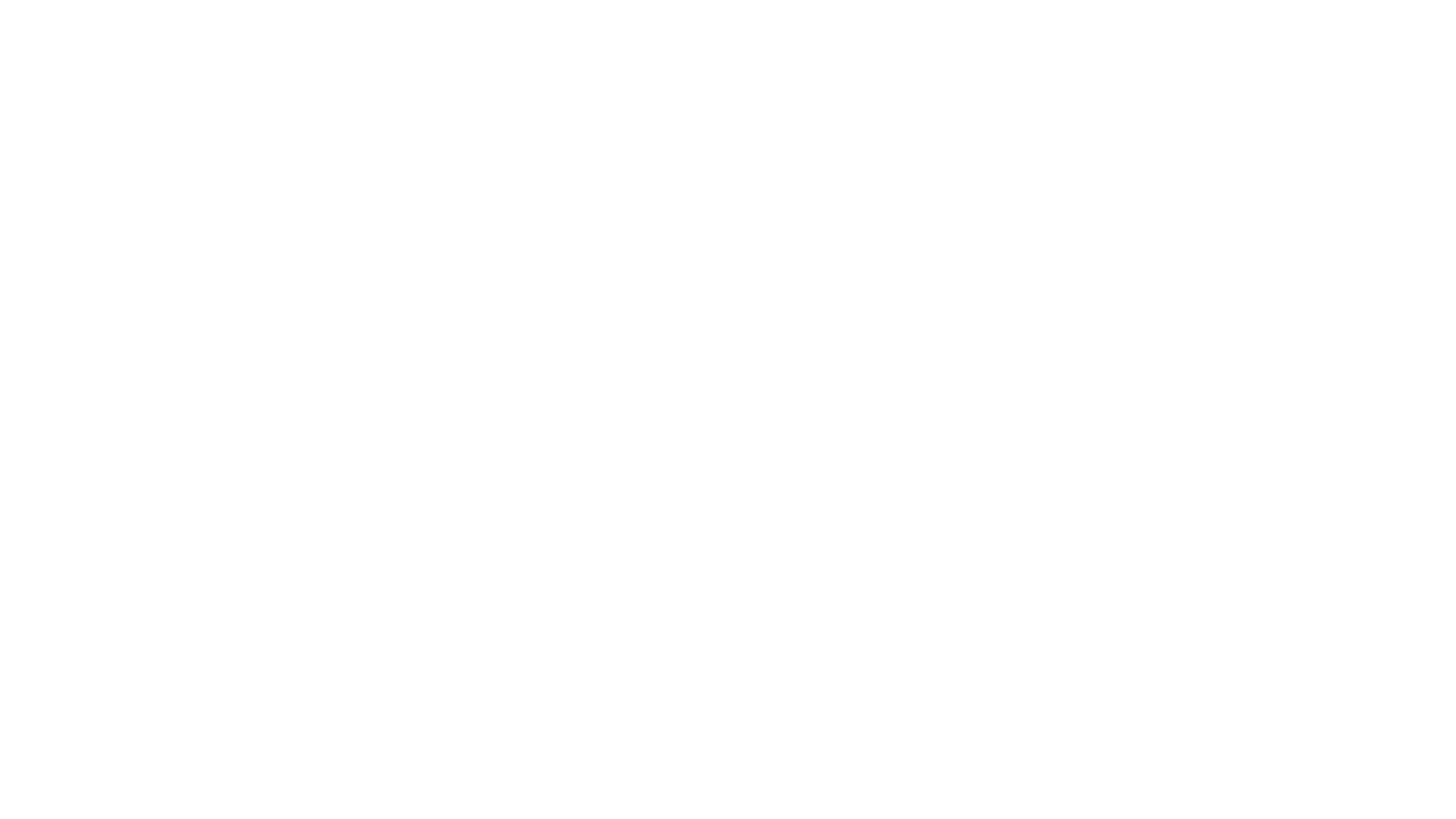 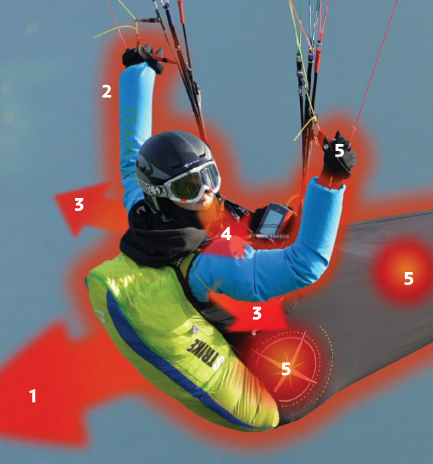 Heat Loss
Convection
Radiation
Evaporation
Respiration
Conduction
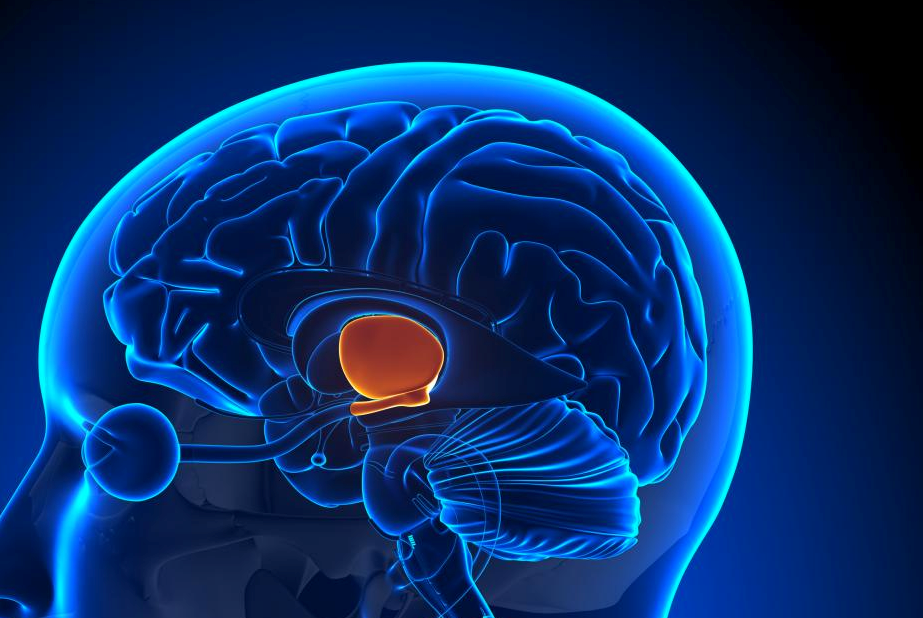 Feeling cold
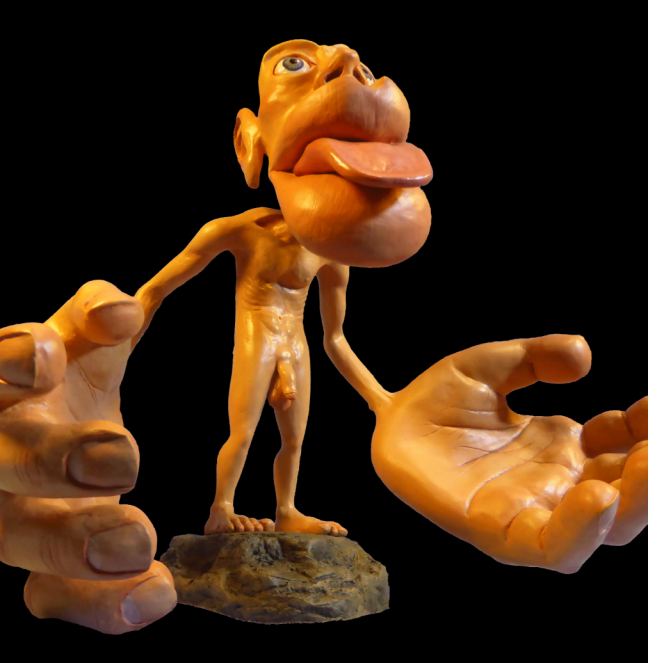 Hypothermia vs. Cold Injury
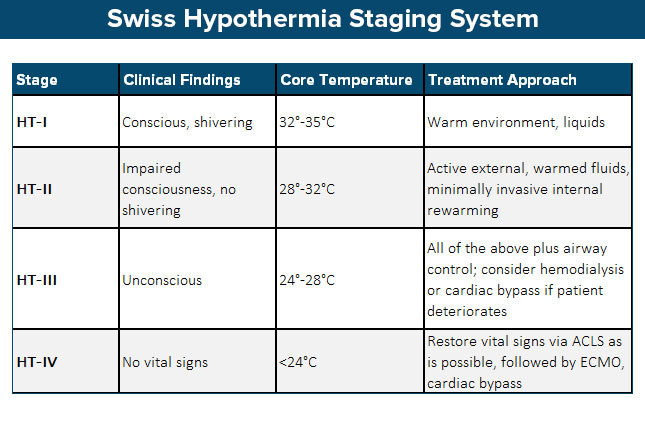 Does it affect us when we crash?
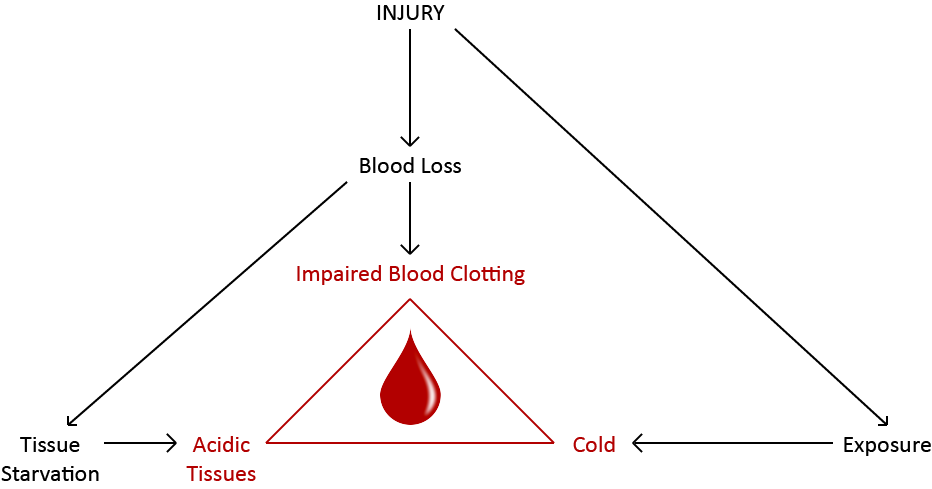 Environmental Protection
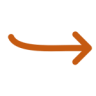 [Speaker Notes: If we crash when we are cold, it’s bad]
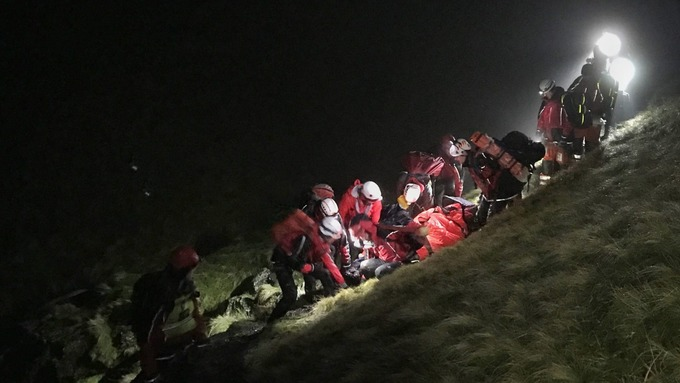 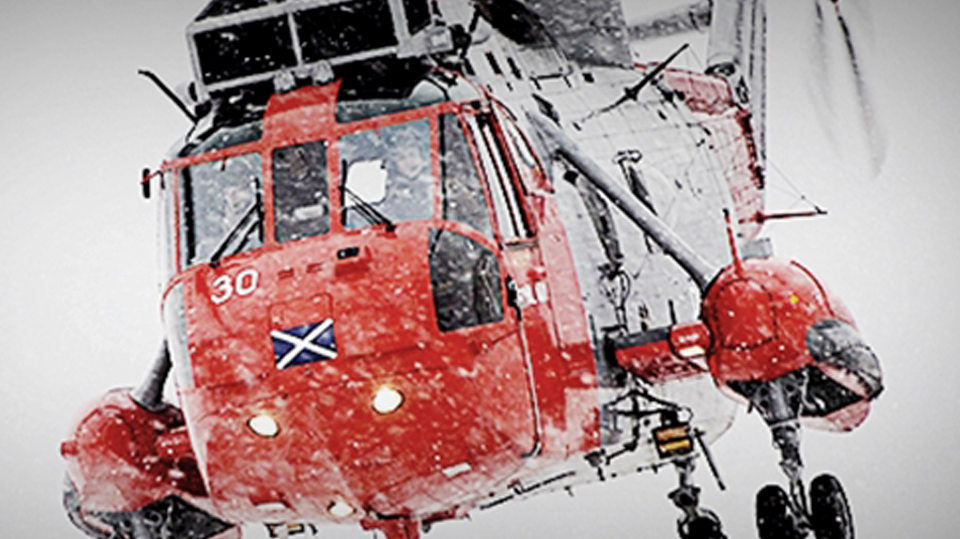 Peripheral cold injury
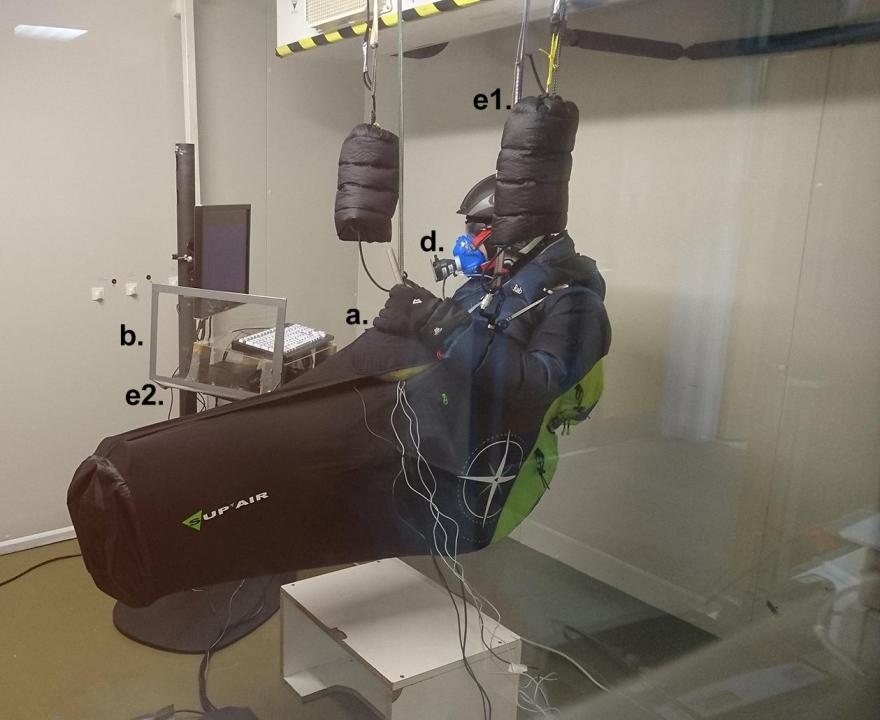 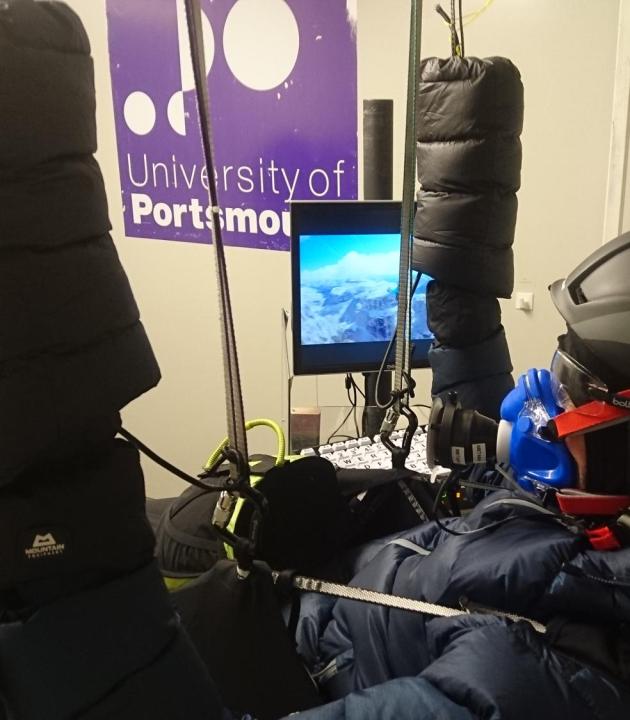 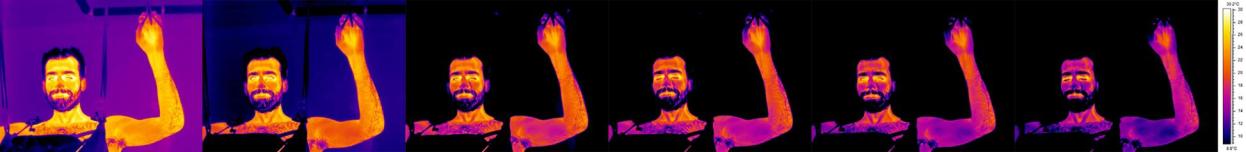 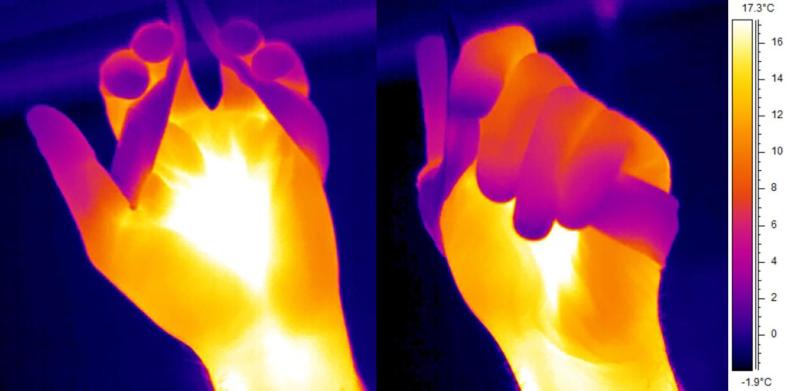 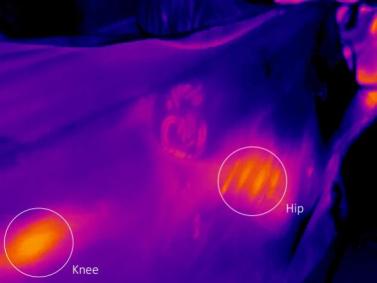 Why is this a problem?
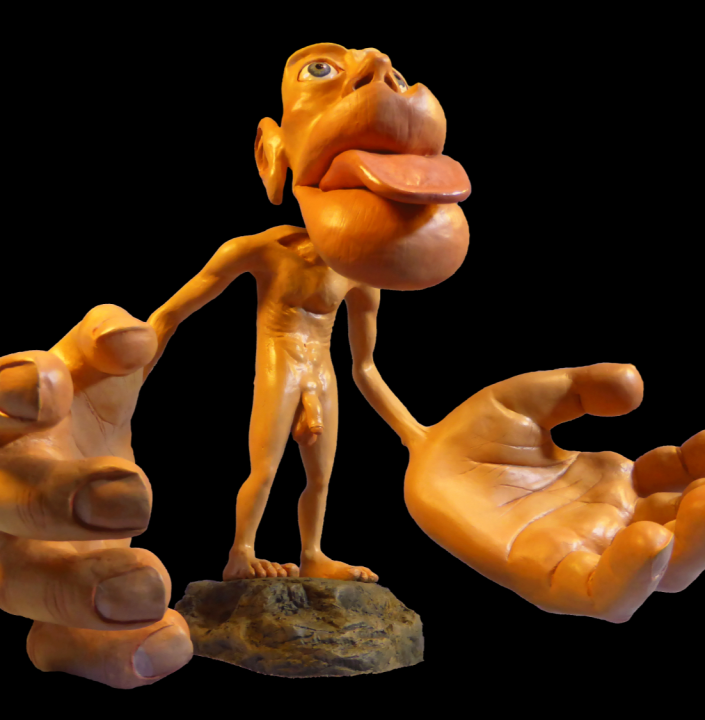 Cognition
Distraction?
Arousal? 
Information processing?
Changes in response times?
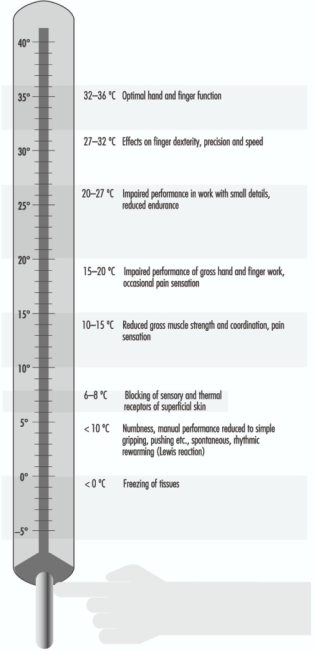 Holmer et al. 2011
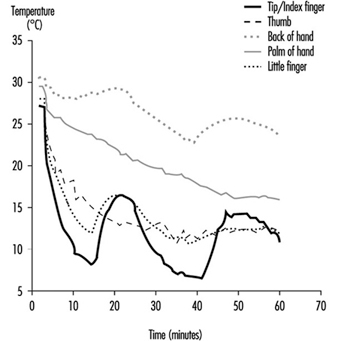 Holmer et al. 2011
Frostbite
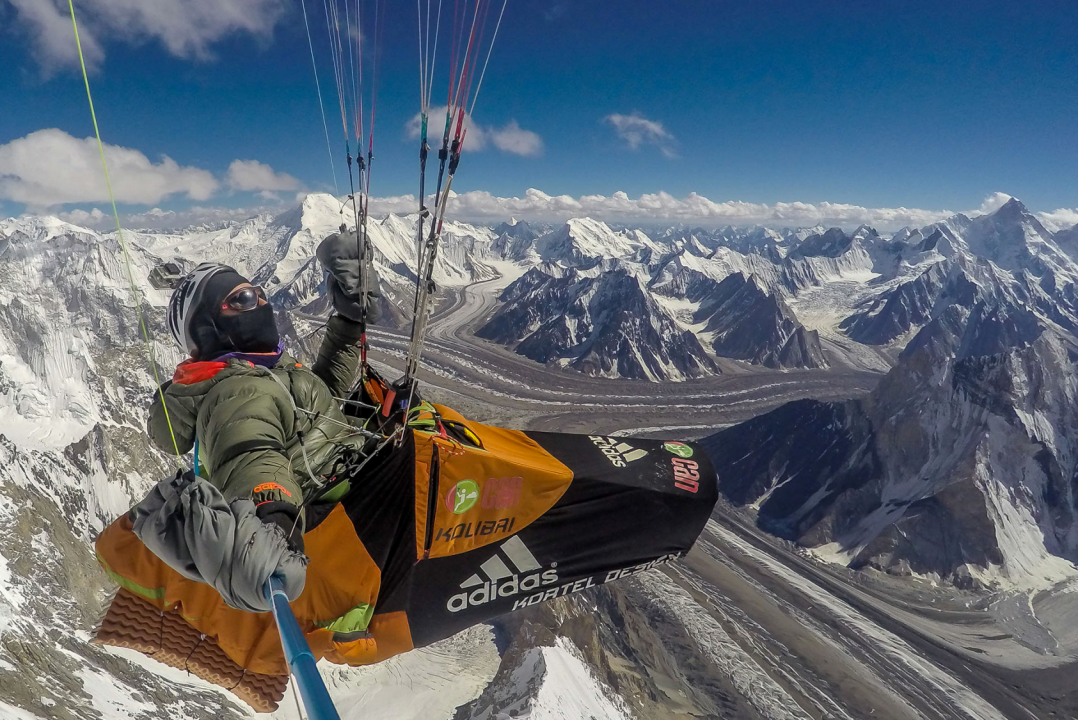 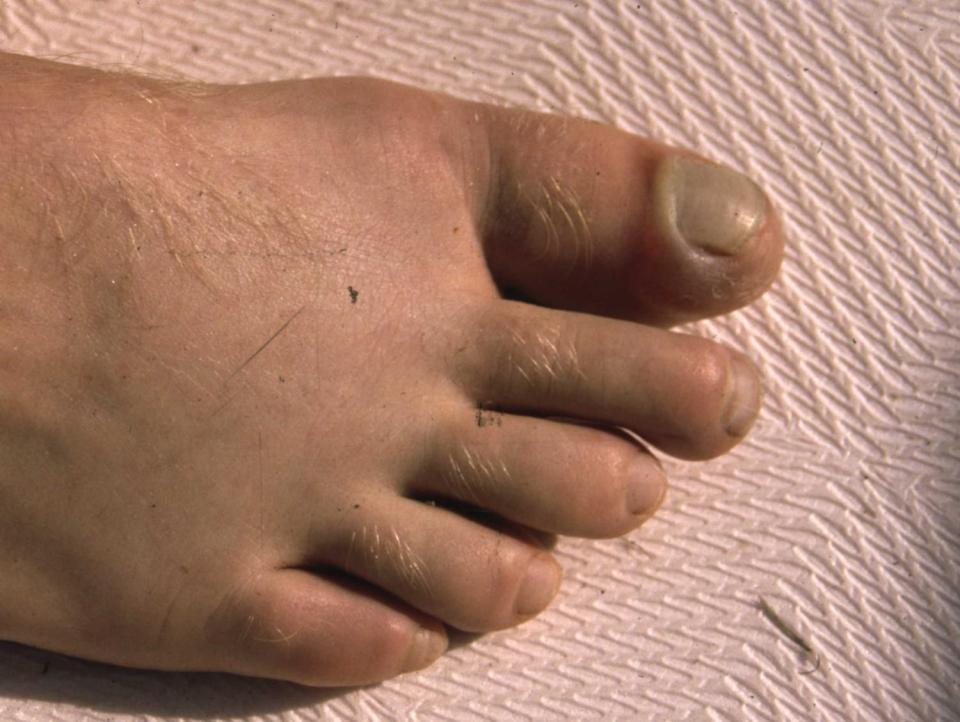 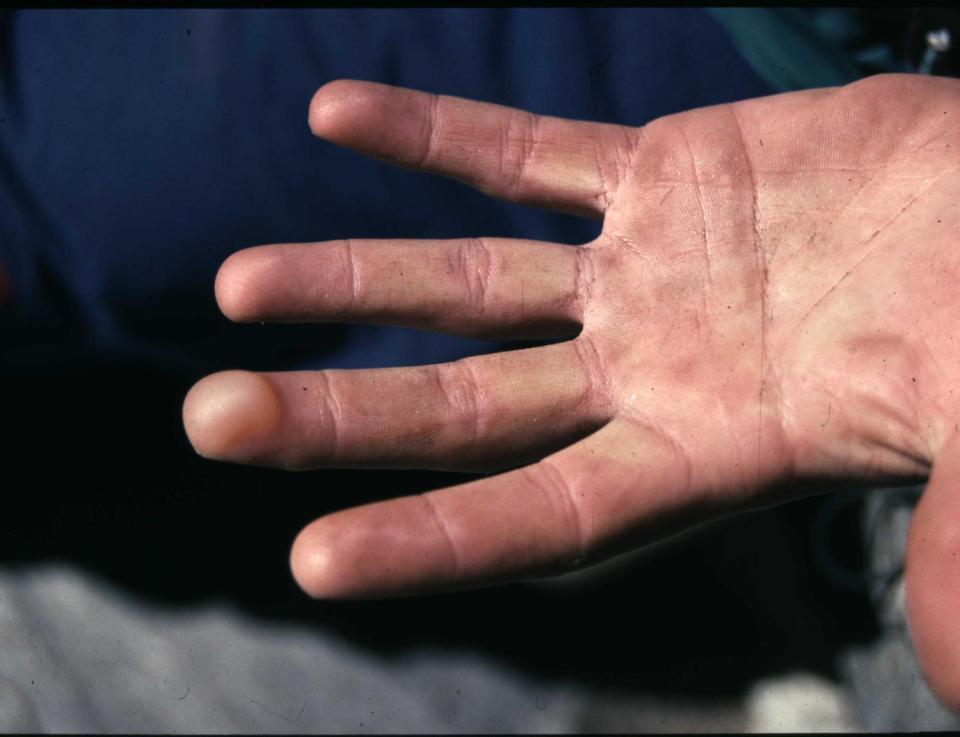 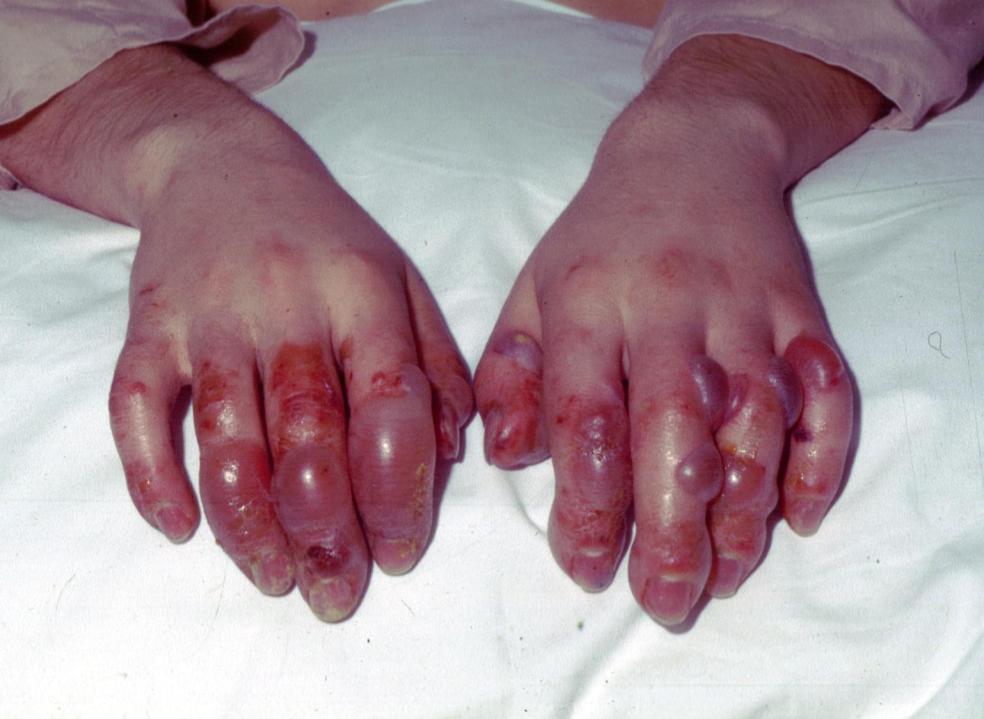 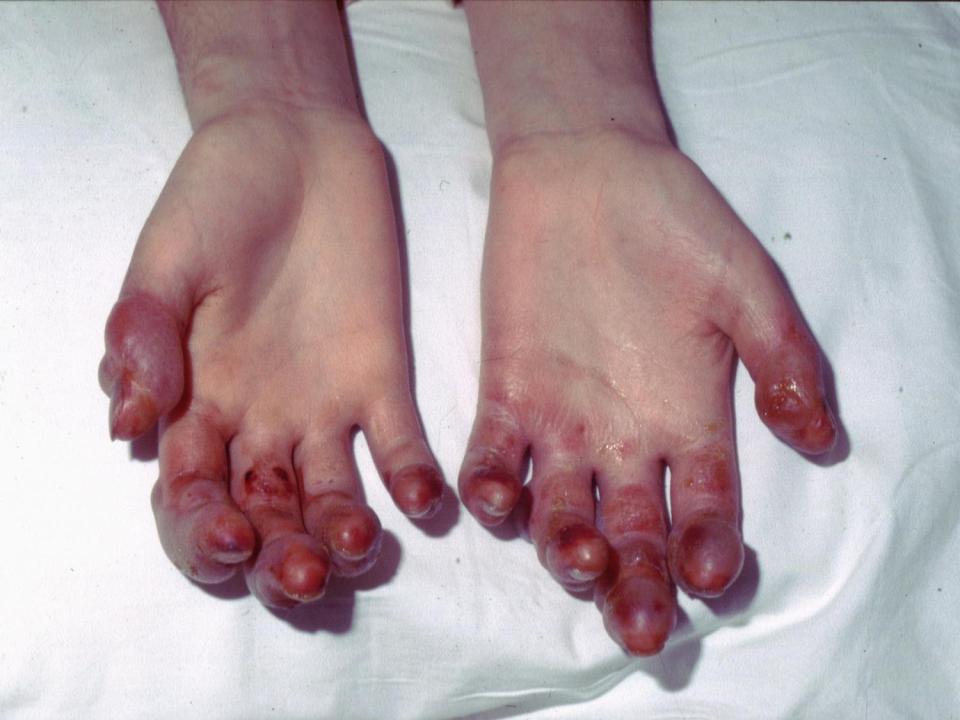 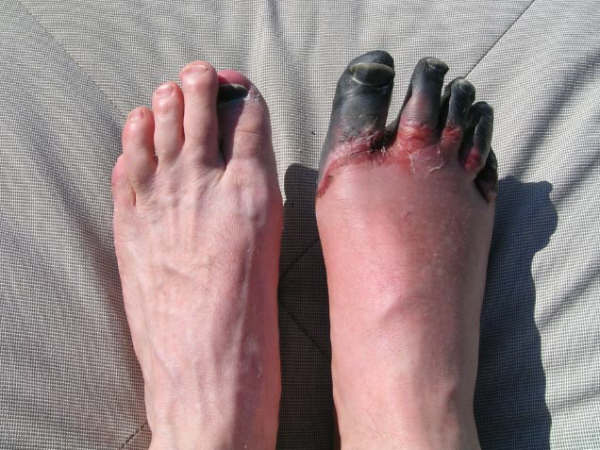 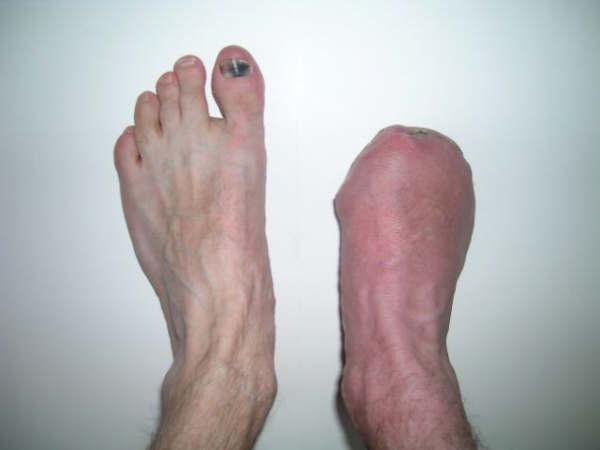 Field treatment 1
Protect frozen tissue from further damage
Remove jewellery
Do not rub or apply ice or snow
Keep frozen rather than thaw-freeze 
Treat hypothermia
Adequate hydration
Give ibuprofen or aspirin
Field treatment 2
Dressings – bulky dressings
Elevation – may reduce oedema 
Frozen feet – best to avoid weight-bearing minimise trauma if unavoidable
Field rewarming – water at 37-39 degrees, about 30 minutes
Slow rewarming if above unavailable
Do not drain blisters unless likely to burst
Aloe vera (reduces prostaglandin/thromboxane production)
Oxygen
Non-freezing cold injury
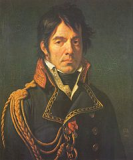 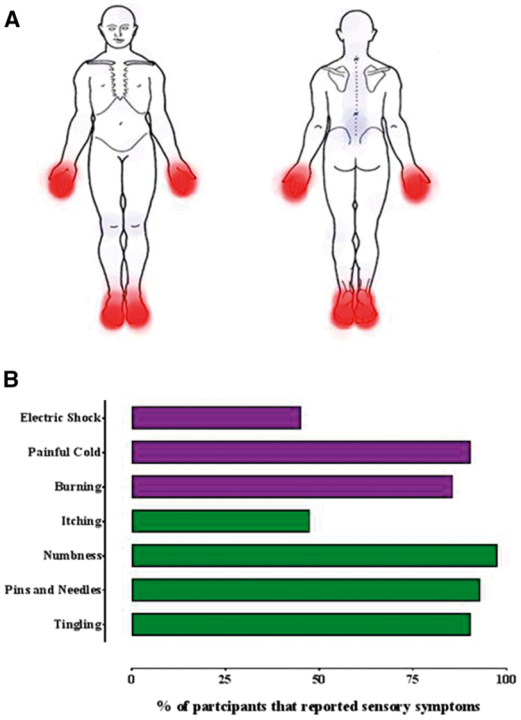 Vale et al. 2017
Prevention – maintaining circulation
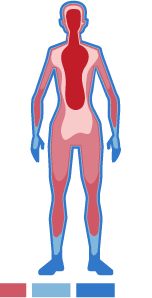 Gloves
Active warming
Insulate torso, head, armpits, forearms
Boots not too tight
Protected position
Pod
Regularly allow arms to hang down
Eating and drinking
Medication
Supplementary oxygen